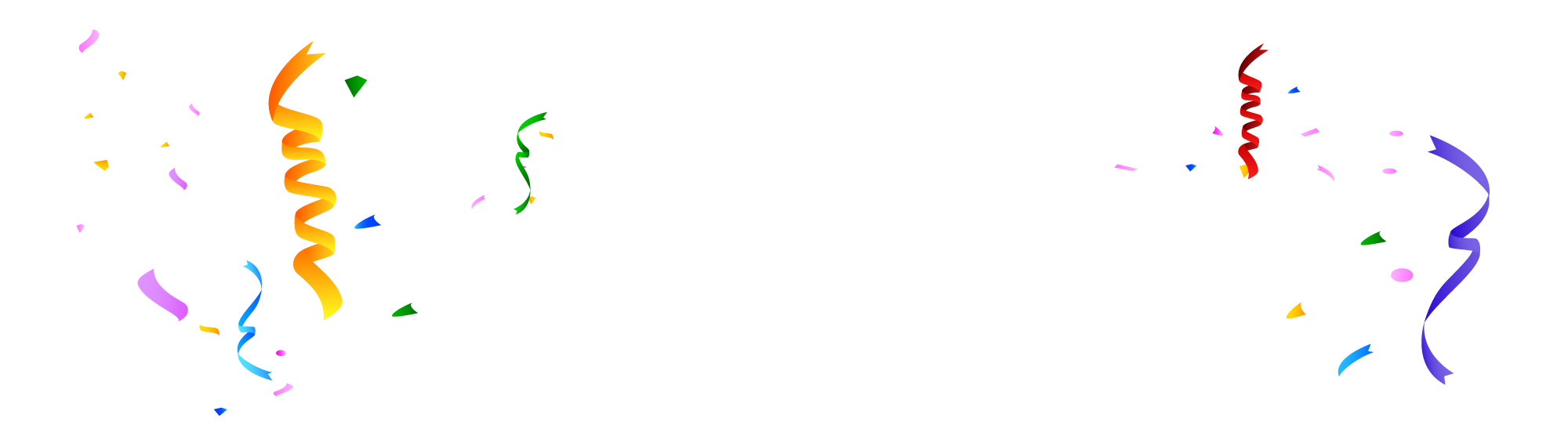 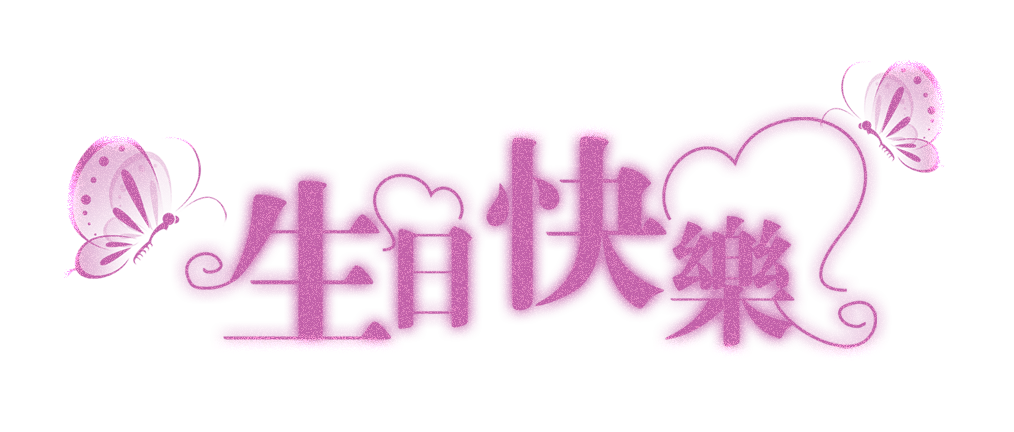 Happy Birthday from Your Friends
一份温馨的祝福
成就生命的灿烂与精彩
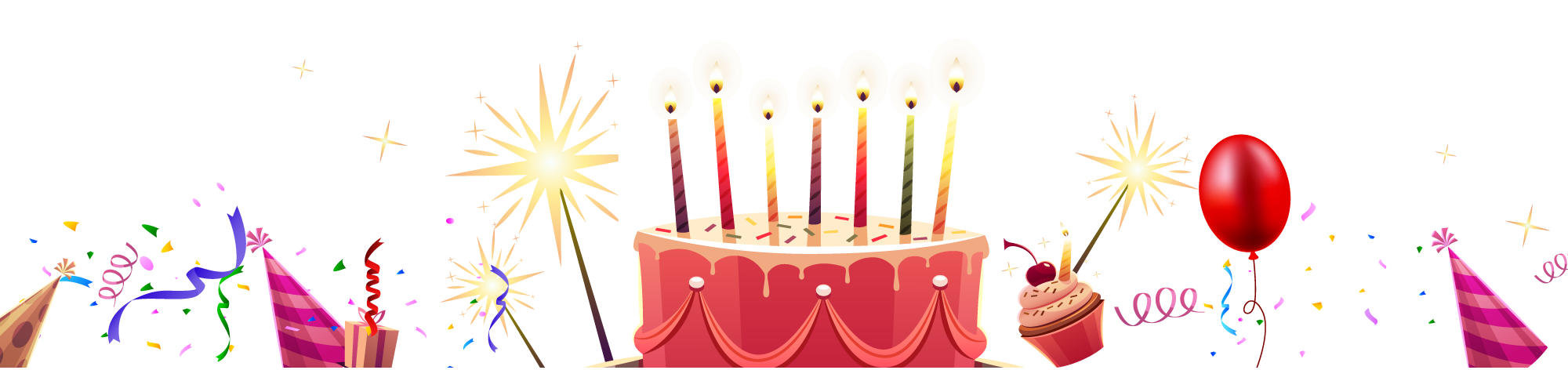 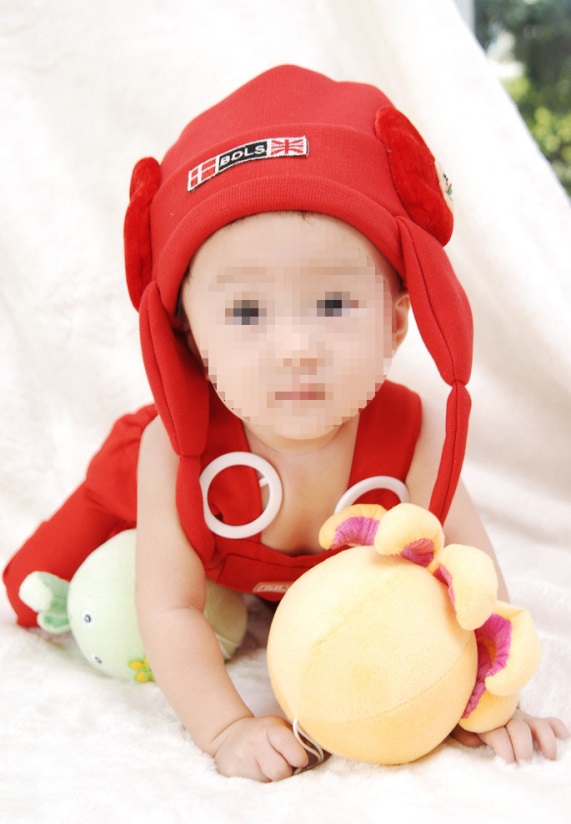 小寿星，我祝你所有的
希望都能如愿，
所有的梦想都能实现，
所有的等候都能出现，
所有的付出都能兑现。
时
年青的生命拒绝忧伤，喜欢青春的张扬，
喜欢青春浮笑的脸庞，单纯却不罚单，
失望归不会绝望，当在抓不住青春的日子，
即使风干成记忆，依旧动情的让我们会泪流满面。
间
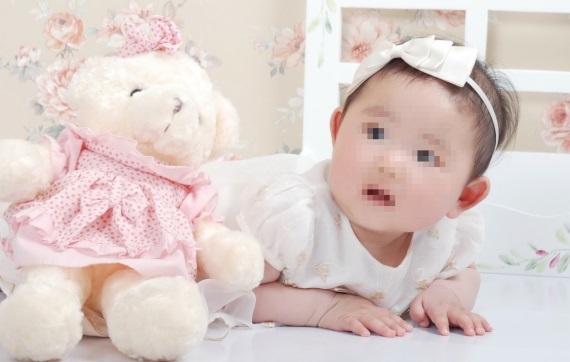 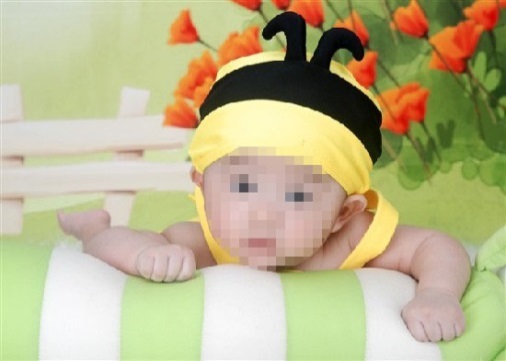 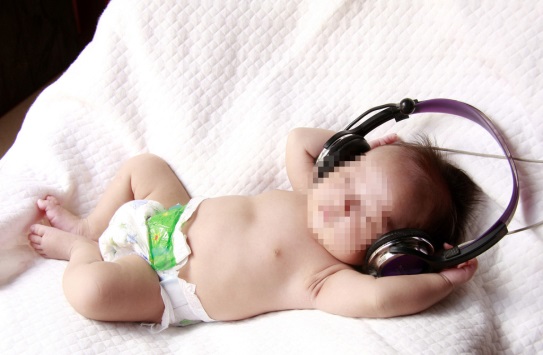 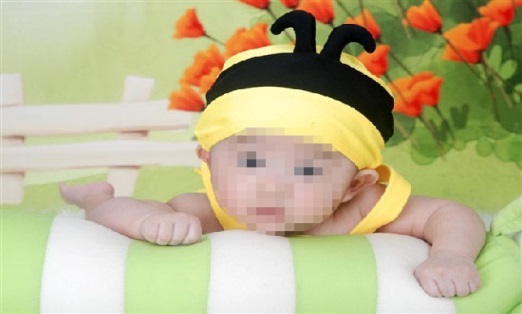 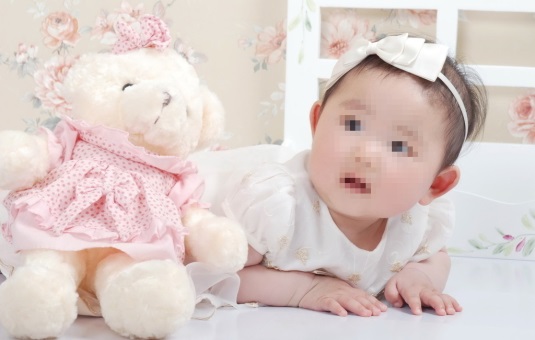 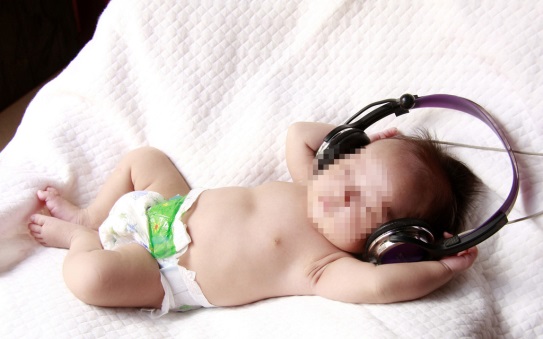 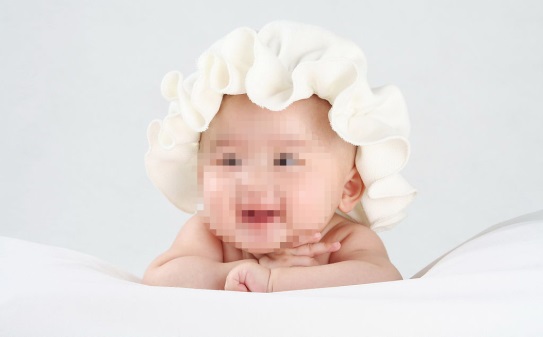 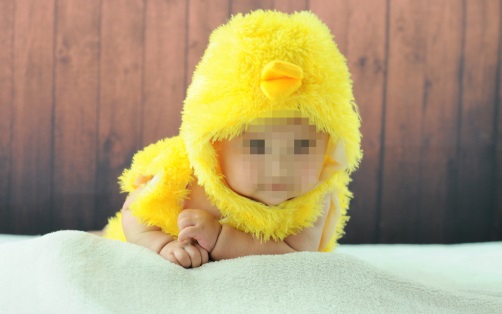 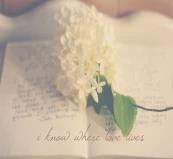 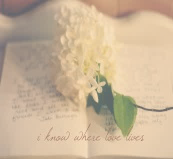 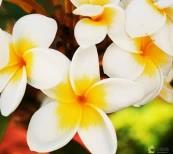 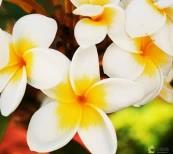 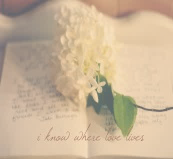 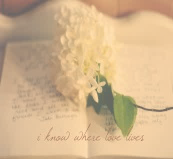 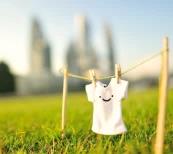 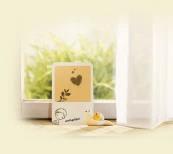 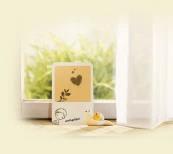 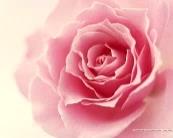 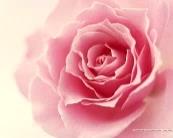 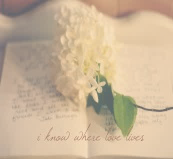 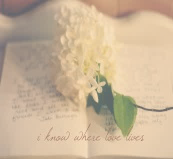 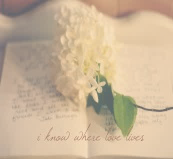 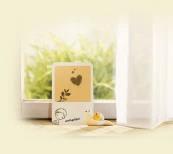 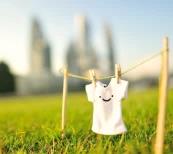 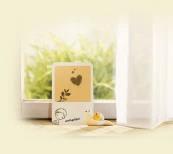 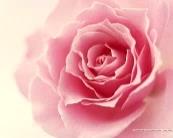 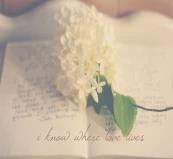 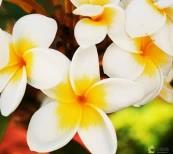 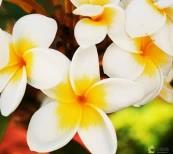 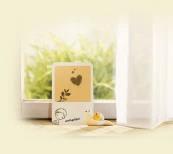 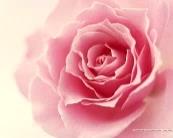 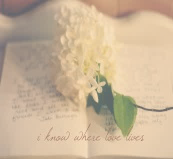 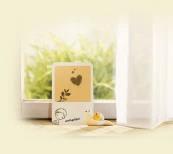 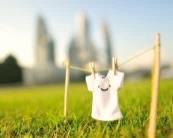 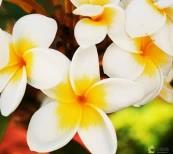 时
光
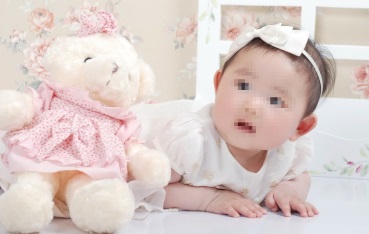 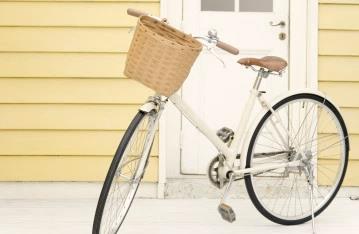 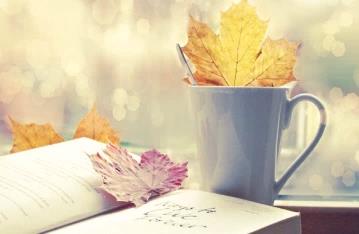 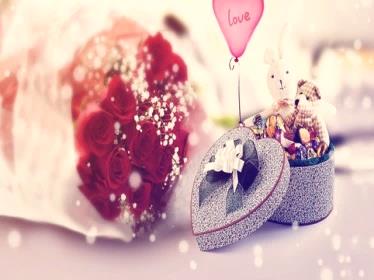 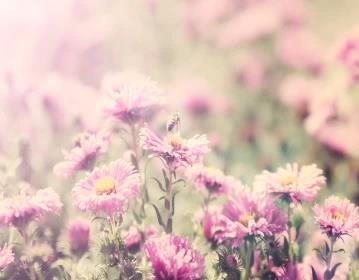 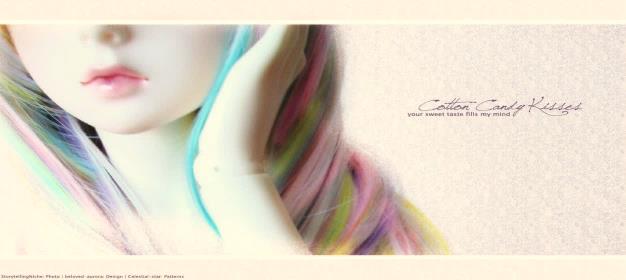 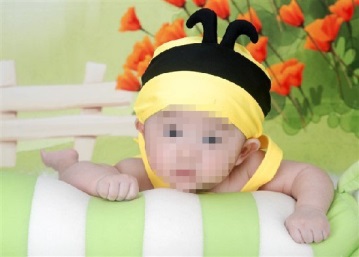 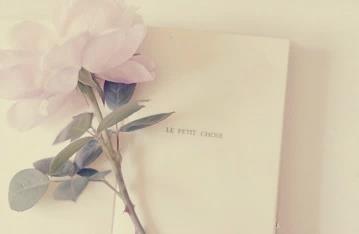 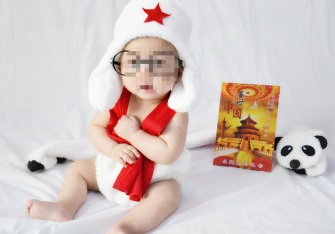 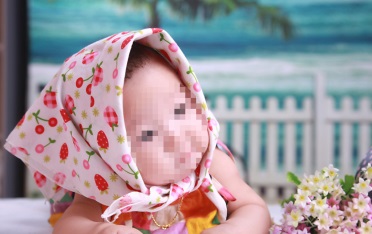 年青的生命拒绝忧伤，
喜欢青春的张扬，
喜欢青春浮笑的脸庞，
单纯却不罚单，
失望归不会绝望，
当在抓不住青春的日子，
即使风干成记忆，
在那里种一束玫瑰，
是永不调落的梦，
还是当年的一身素颜，
在梦里完成相遇的心愿。
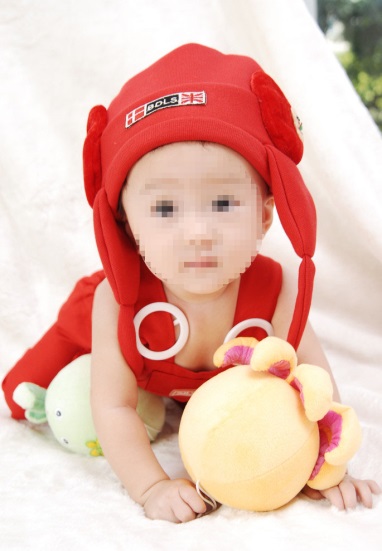 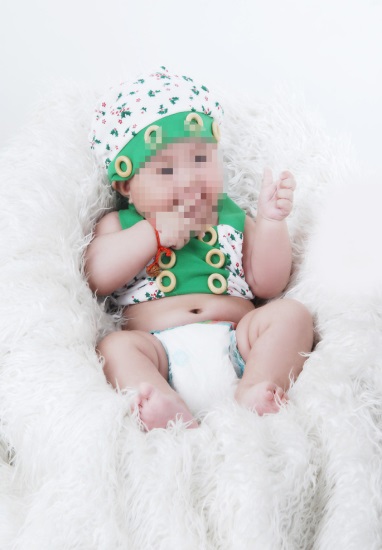 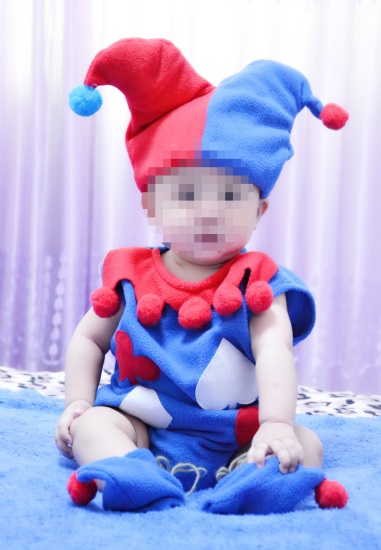 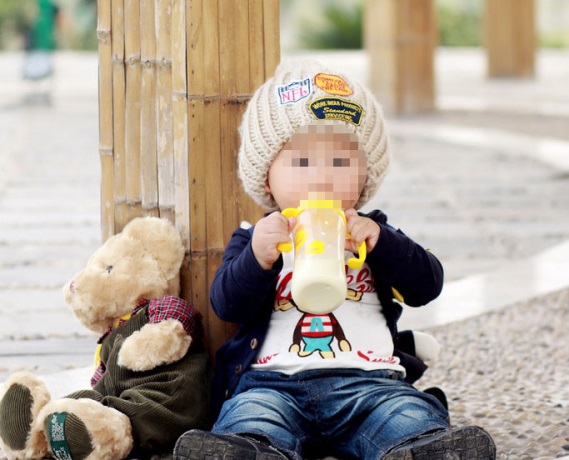 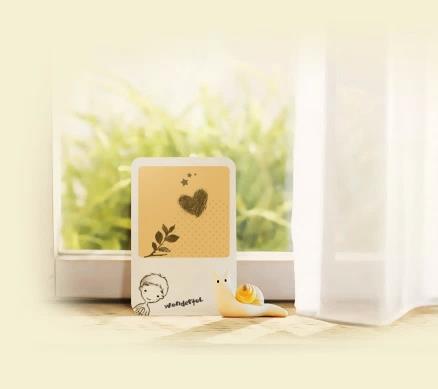 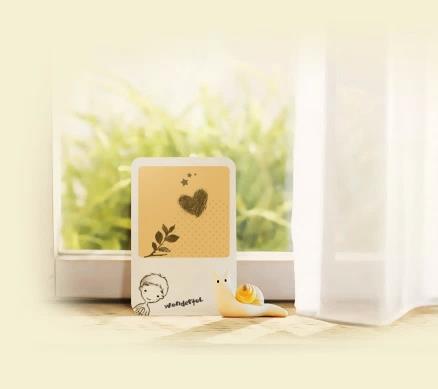 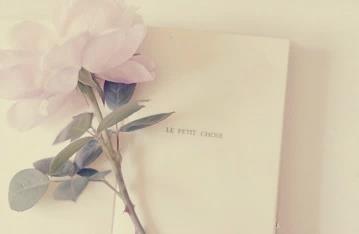 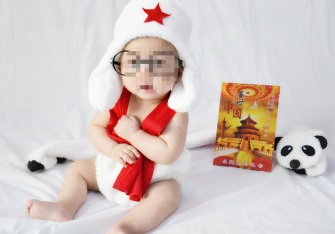 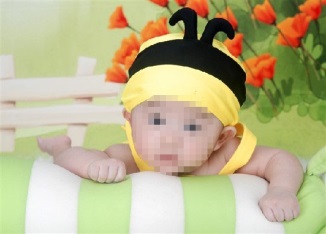 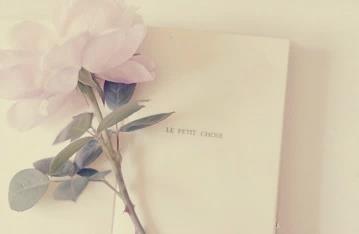 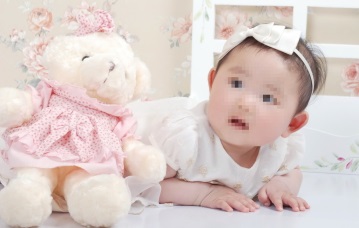 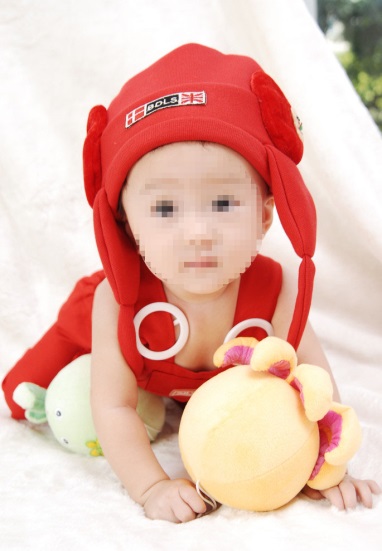 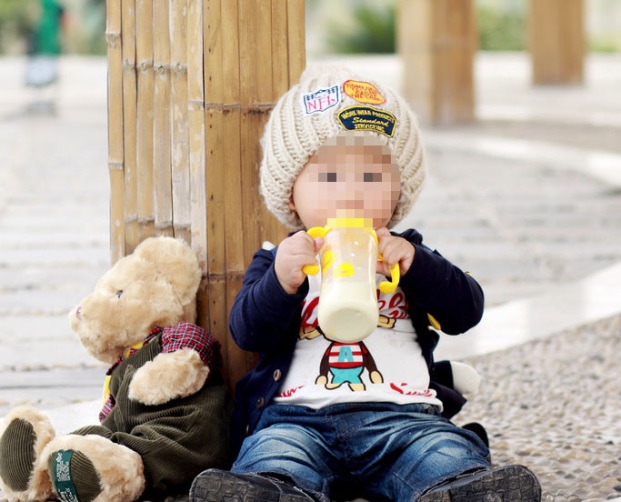 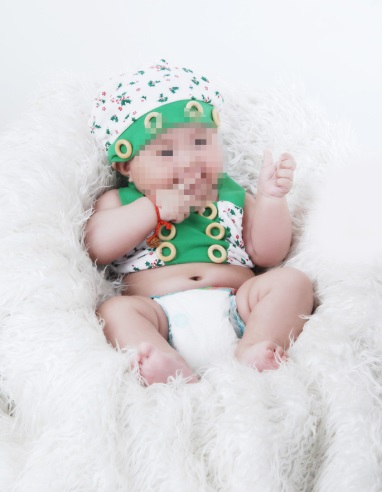 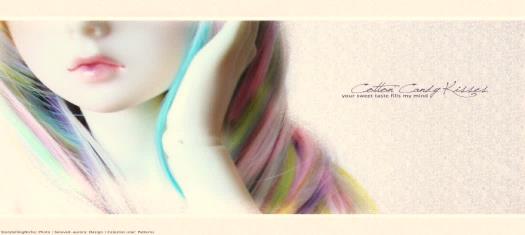 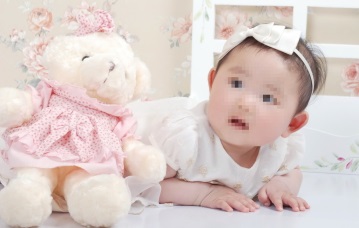 当在抓不住青春的日子，即使风干成记忆，在那里种一束玫瑰，
是永不调落的梦，还是当年的一身素颜，在梦里完成相遇的心愿。
唯
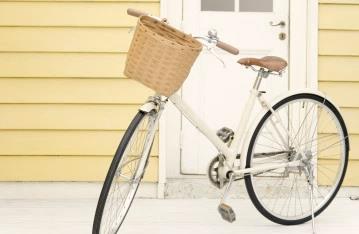 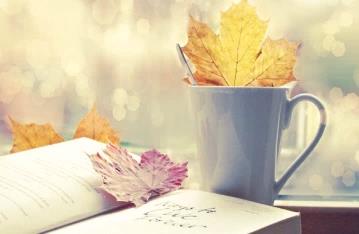 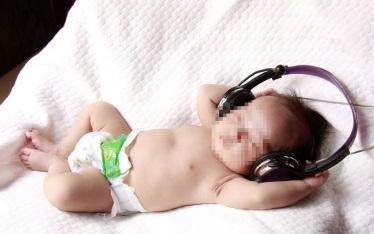 美
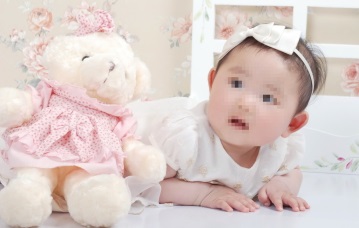 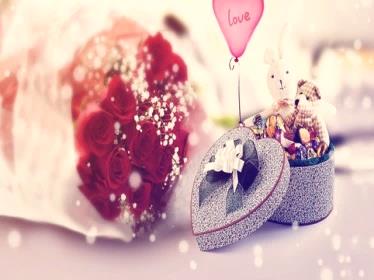 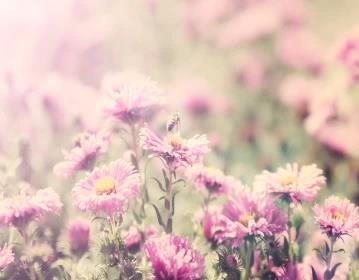 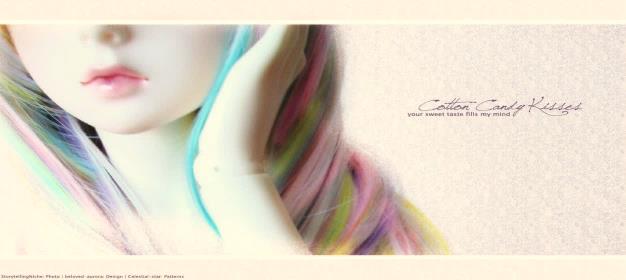 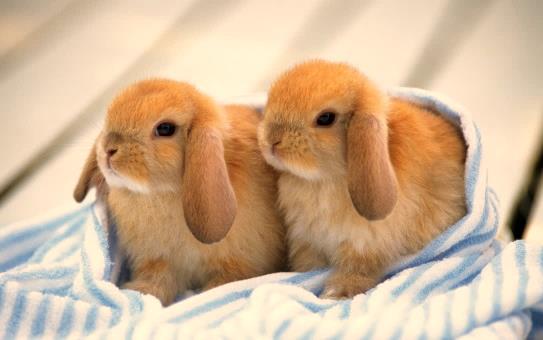 当在抓不住青春的日子，即使风干成记忆，在那里种一束玫瑰，
是永不调落的梦，还是当年的一身素颜，在梦里完成相遇的心愿。
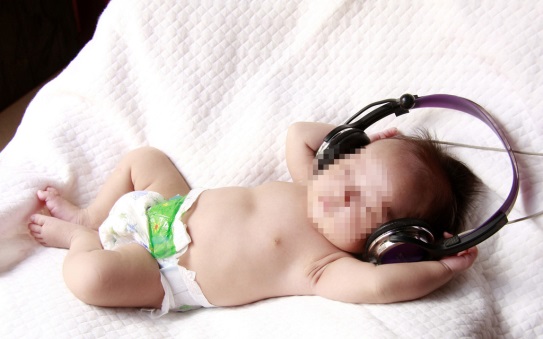 年青的生命拒绝忧伤，
喜欢青春的张扬，
喜欢青春浮笑的脸庞，
单纯却不罚单，
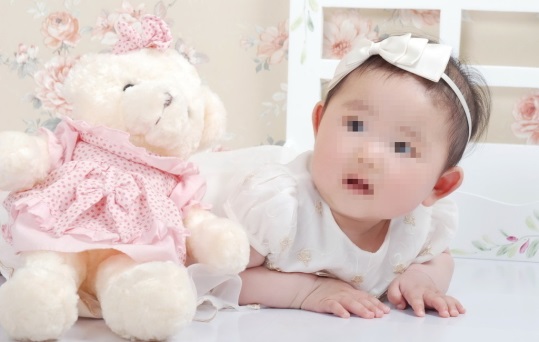 当在抓不住青春的日子，即使风干成记忆，在那里种一束玫瑰，
是永不调落的梦，还是当年的一身素颜，在梦里完成相遇的心愿。
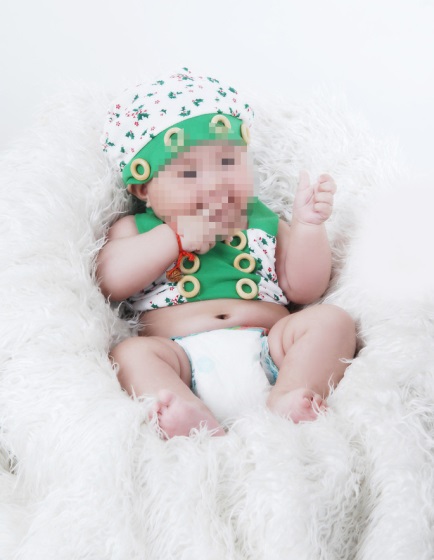 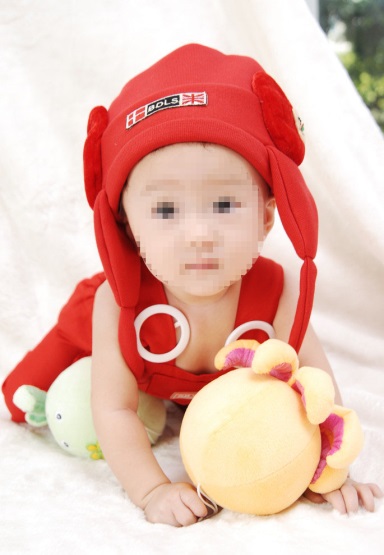 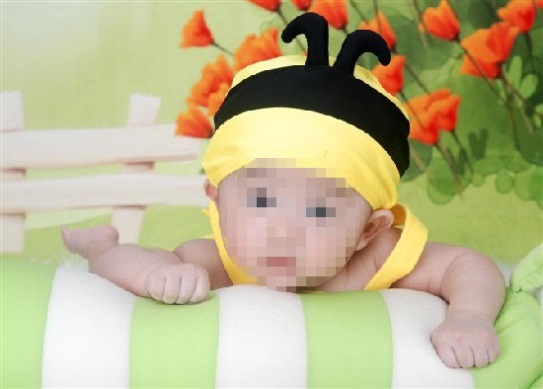 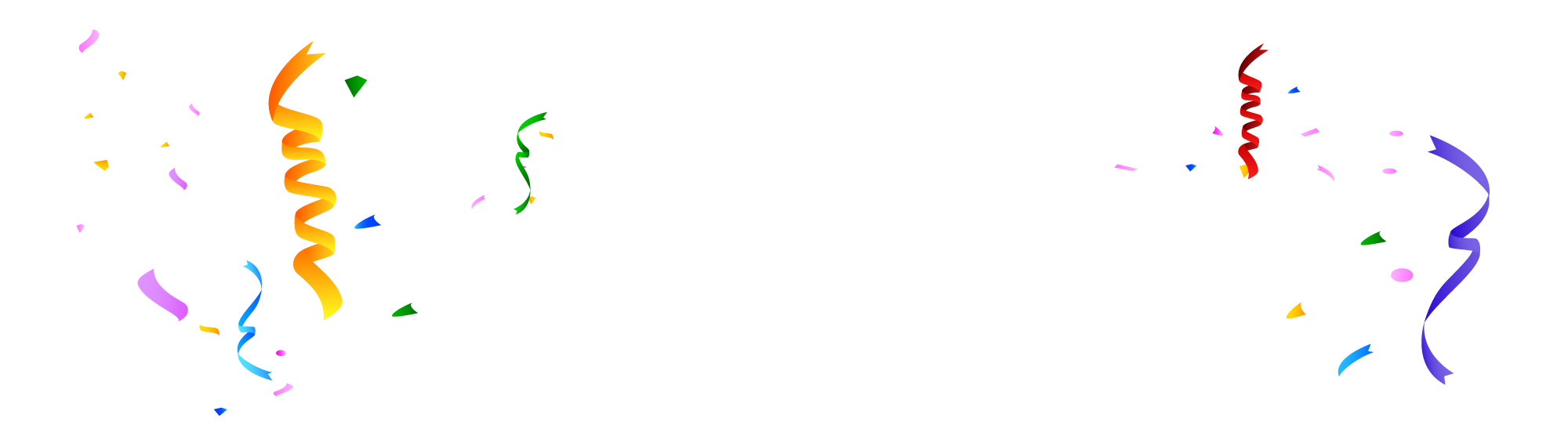 Thank You
非常感谢您的观看
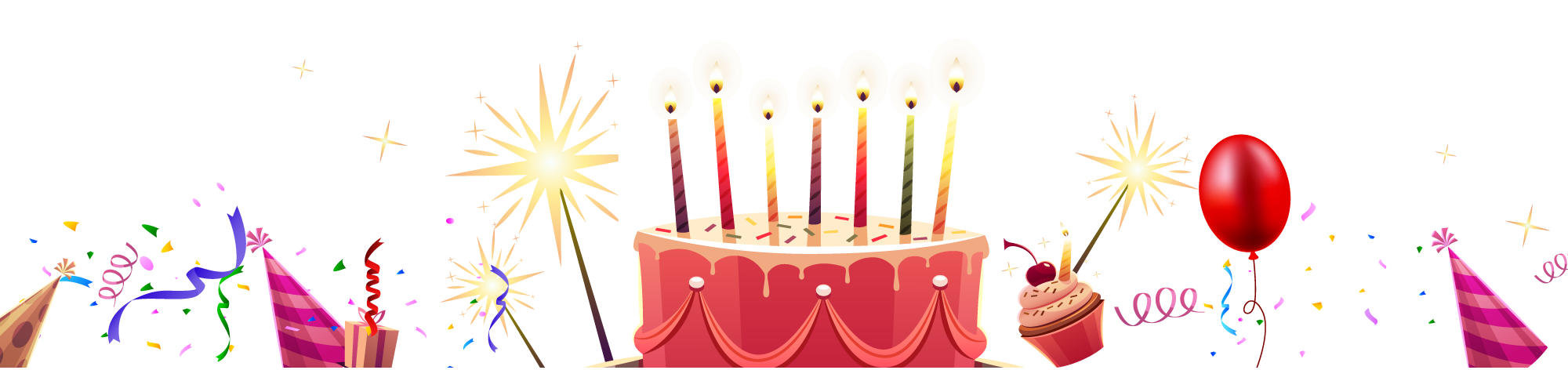